Použitie E- BLOCKS v Základnej škole Báb
Vypracovala: Mgr.  Kadlotová Zuzana
E- blocks
Je revolučný E- learningový program
     na výučbu jazykov, 
     získavanie  čitateľskej gramotnosti.





Programy využívajú 
      inovatívny prístup k učeniu. 
      Panel E-block možno využiť 
      v predmetoch ako je anglický jazyk, matematika.
      Učitelia však môžu E-block zahrnúť do každého predmetu
      v školskom vzdelávacom programe.
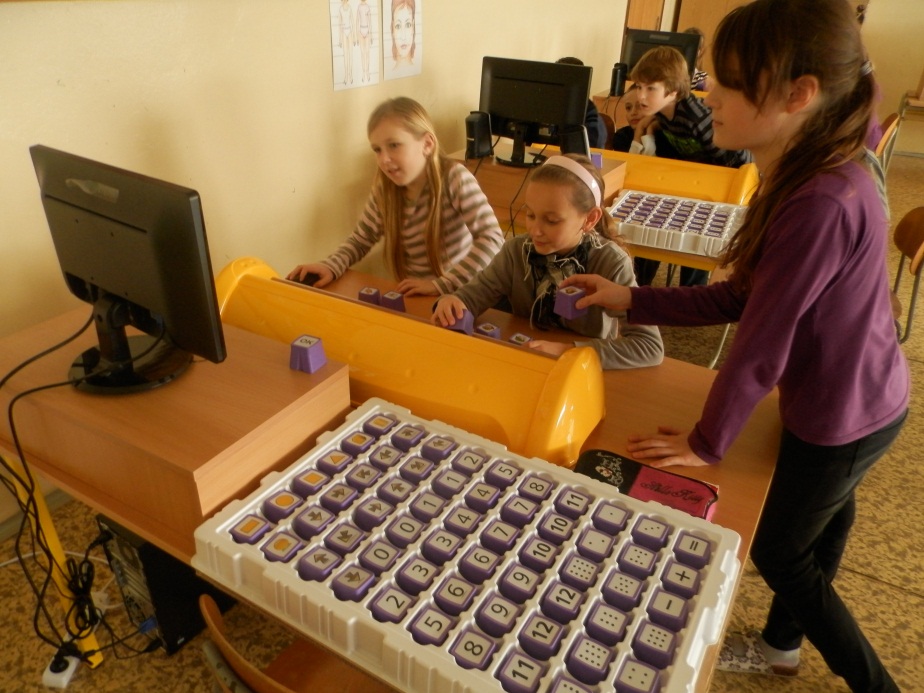 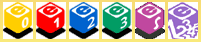 Čím je E-block zaujímavý ?
Robí z učenia  hru
Rozvíja všetky zmysly tak ako je to len možné.
    Deti sa dostávajú k informáciam prostredníctvom svojich zmyslov. Učia sa to, čo vidia, počujú a robia.  
E-Blocks sa riadi princípmi vyučovacej metódy – Celková fyzická Reakcia (TPR), ktorá podporuje spojenie medzi počúvaním, čítaním a konaním - podporuje rozvoj kognitívnych schopností.
Deti pracujú v skupinách, spoločne riešia dané úlohy a problémy, čo vytvára zodpovednosť za svoje vlastné učenie a podporuje schopnosti pre kritické myslenie.
Čo poskytujú E-block
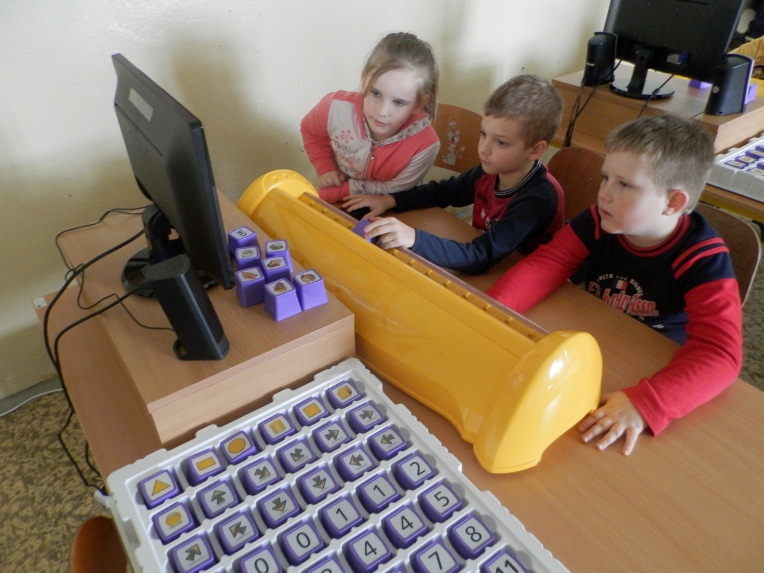 • Prezentácia témy
• Aktivity na upevnenie učiva a vedomostí
• Precvičovanie zručností prostredníctvom hier, pesničiek, riekaniek, veršovačiek.
• Opakovanie prostredníctvom hier.
Využitie E-block v Základnej škole Báb
Vyučovanie:
 - Anglického jazyka (vo všetkých ročníkoch)
 - Matematiky ( v 1. ročníku)
 - Slovenského jazyka
 - ...
Na vyučovaní využívame :
softvér s panelom
softvér bez panelu 
podložky E-block 
kocky E-block
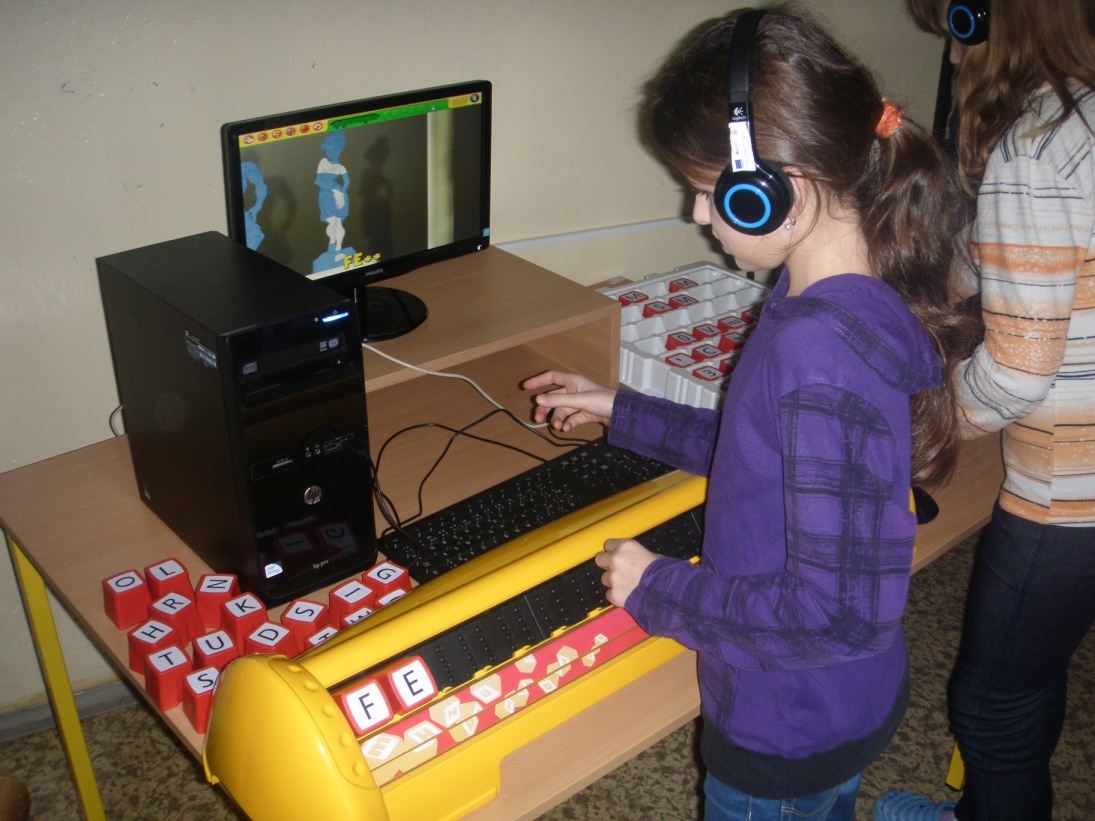 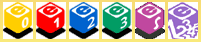 E-block Level 0
E-block Level 1
E-block Level 2
E-block Level 3
E-block Storyteller
E-block Math
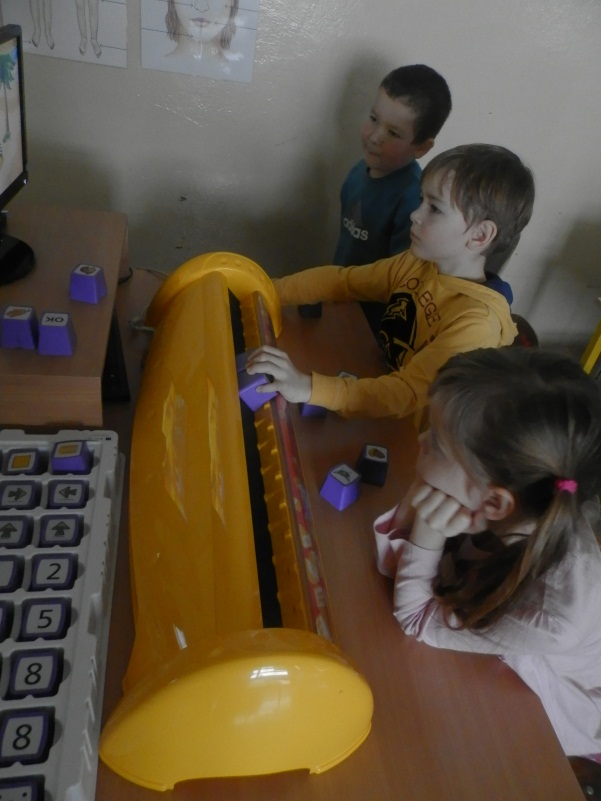 Softvér s panelom
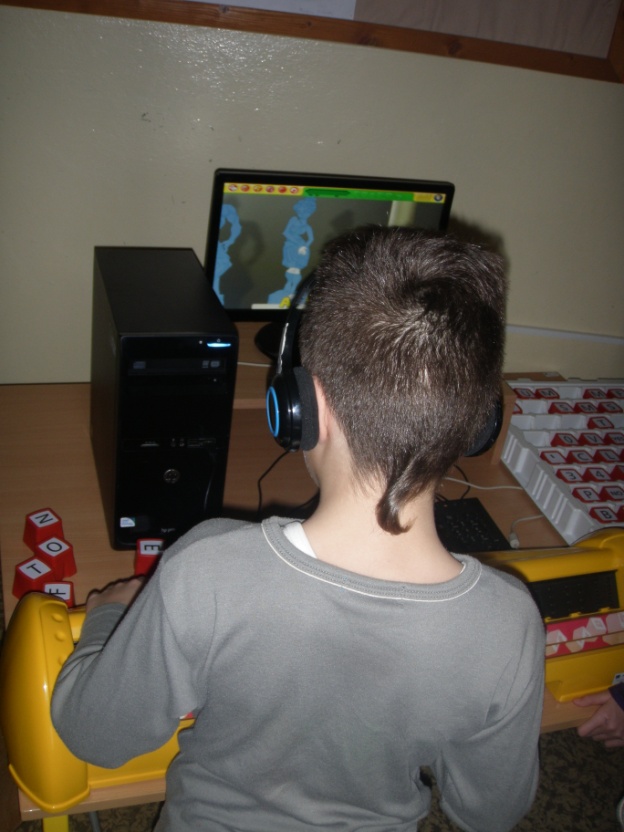 Téma: Čísla 0-10
Téma: Časti tela
Téma: Miestnosti v dome
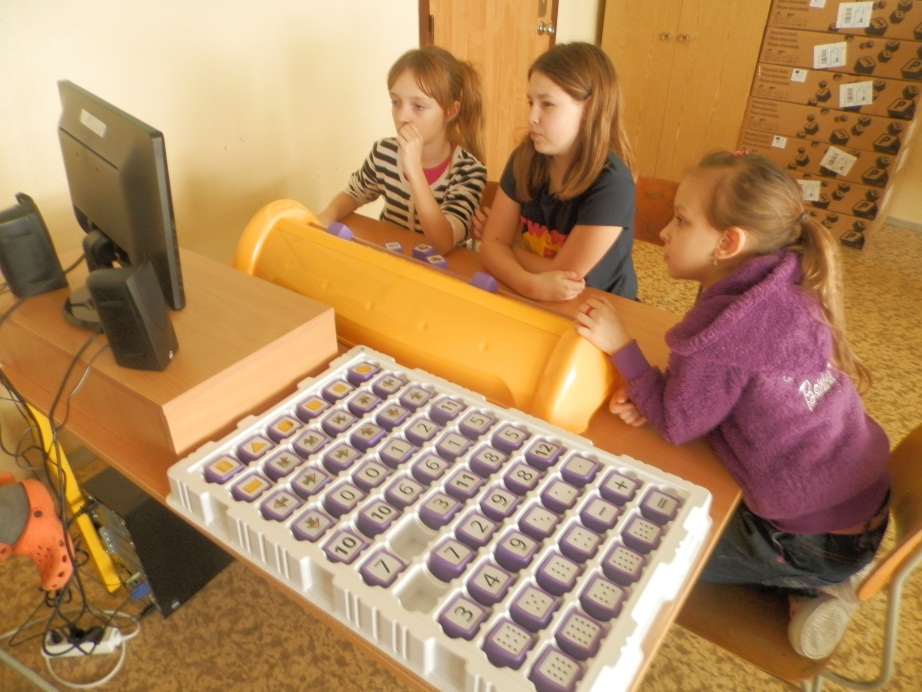 Téma: Numerické operácie
Téma: Prídavné mená
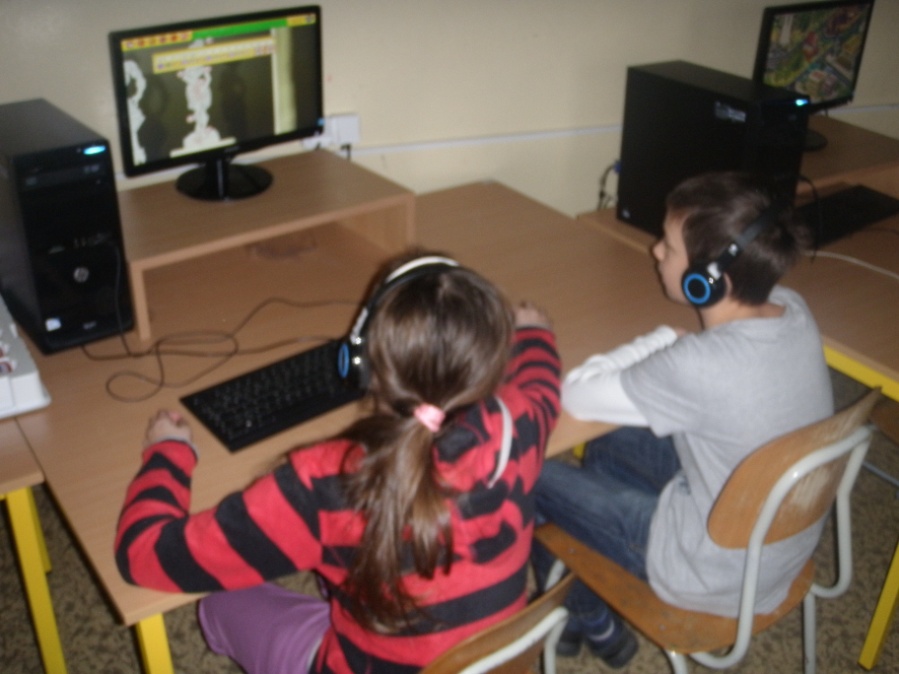 Softvér bez panelu
Téma : Časti ľudského tela
Podložka E-block
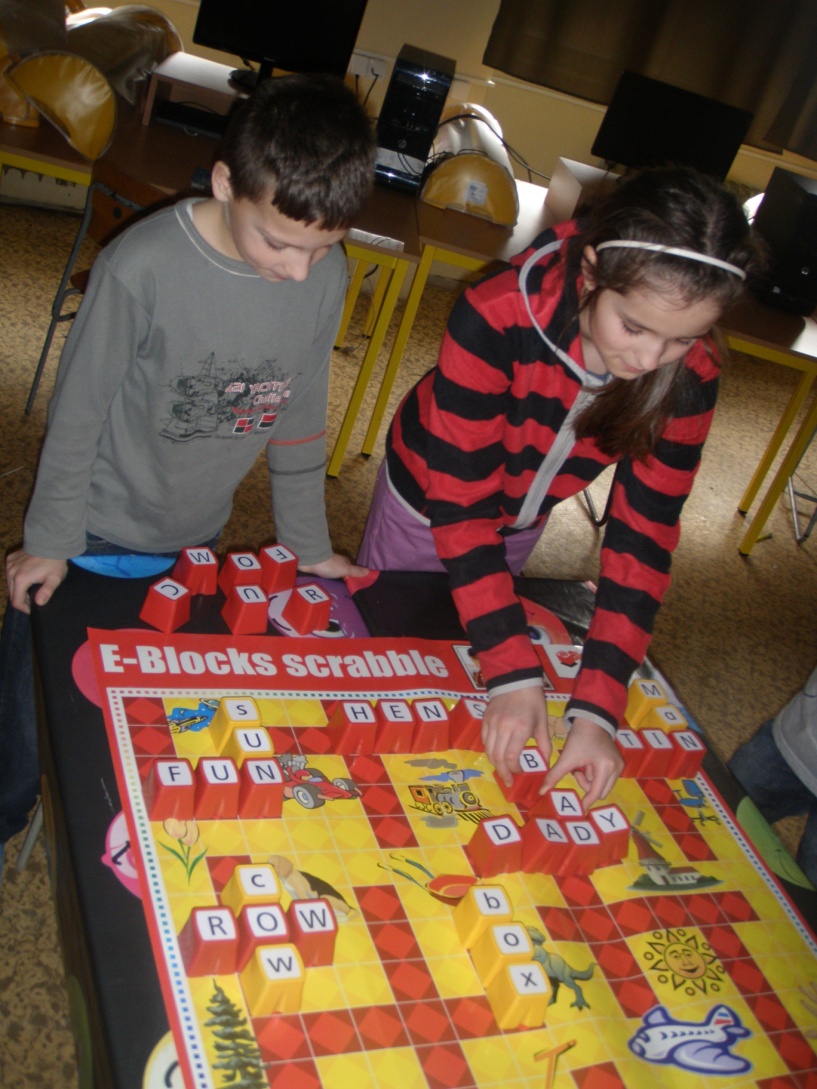 Scrable
Scrable na tému Časti tela
Matematika v 1. ročníku
Identifikácia čísla
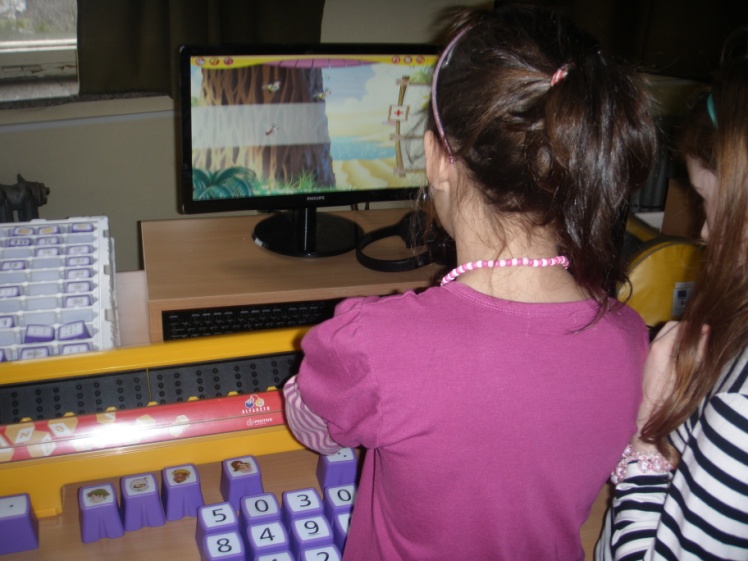 Zisťovanie počtu predmetov
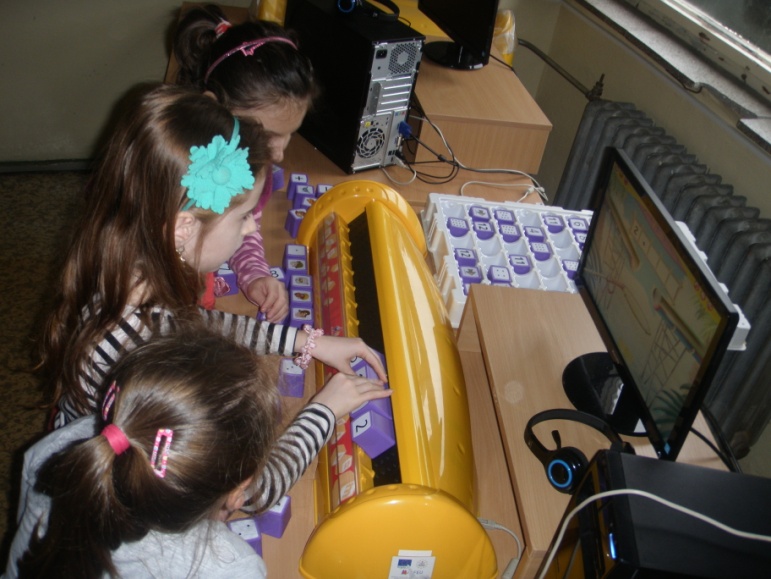 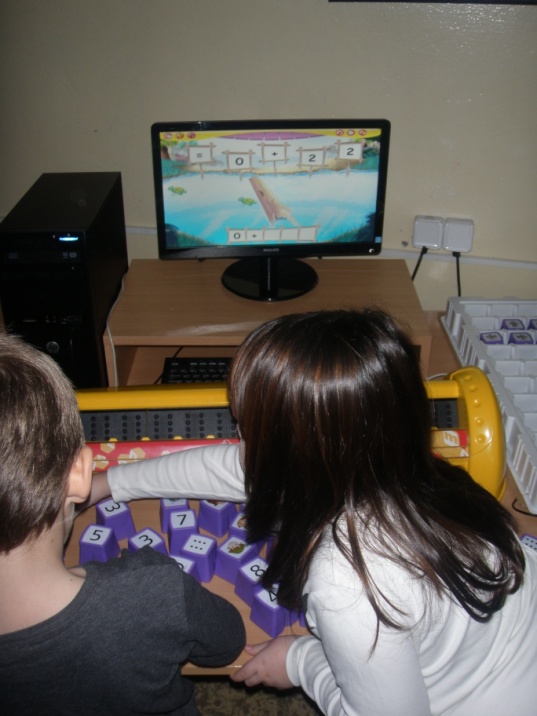 Sčítanie a odčítanie v obore do 10 (12)
Slovenský jazyk
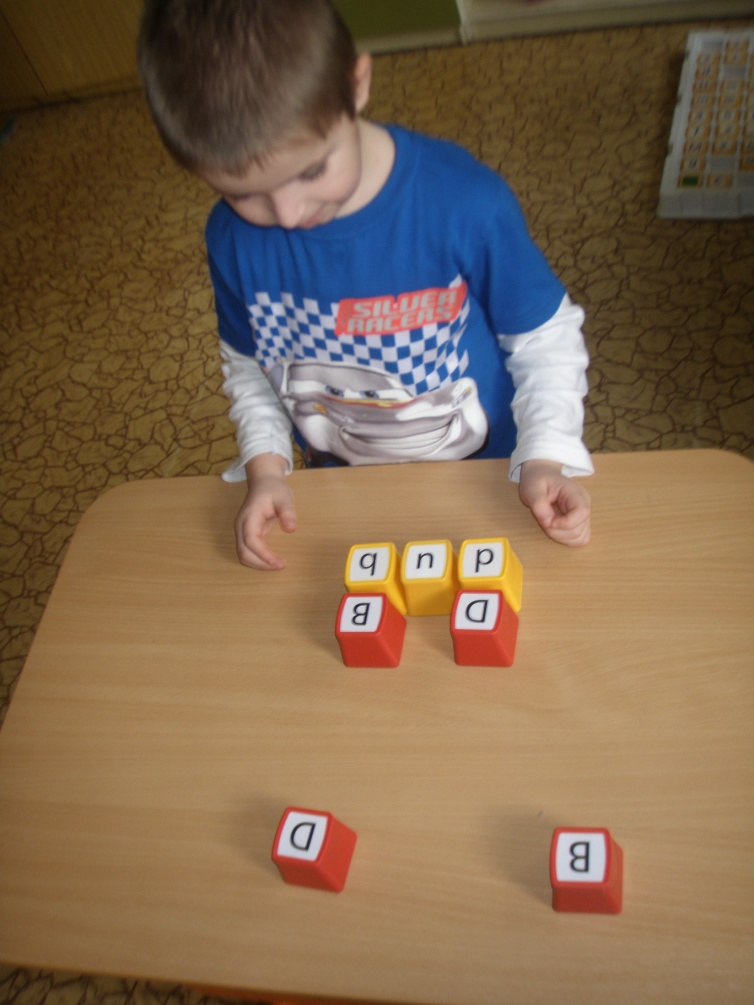 Analýza písmen b,d
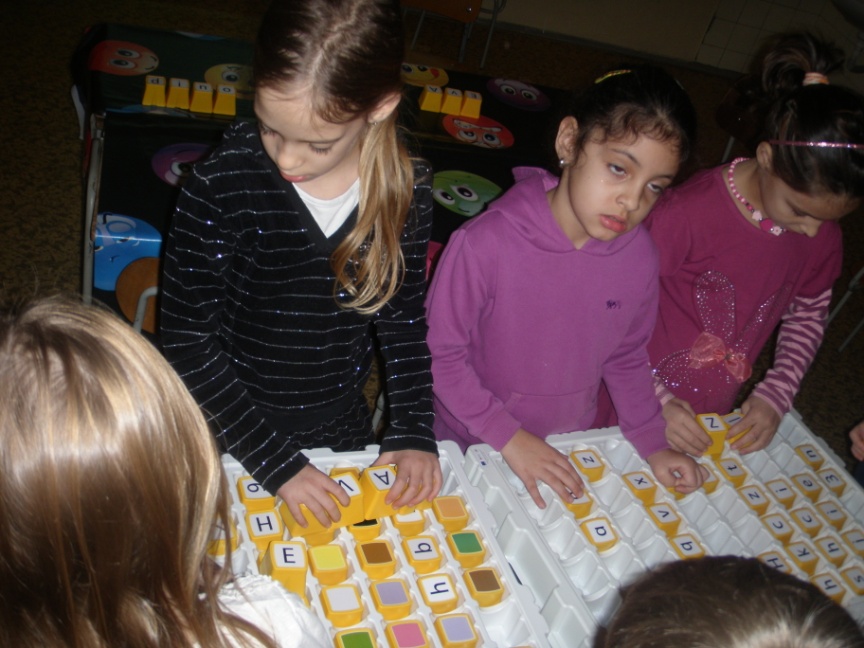 Skladanie  písmen  do prvých slov
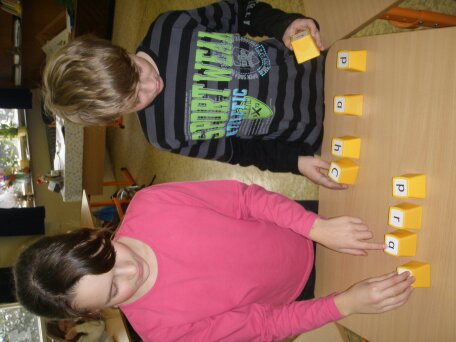 Spodobovanie – 4.ročník
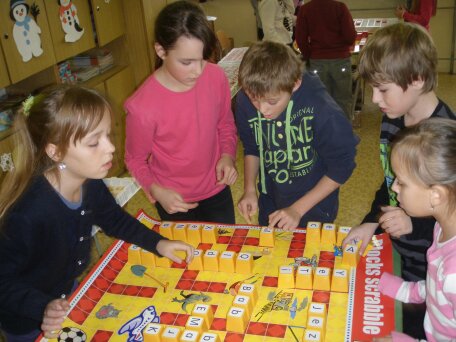 Scrable v materinskom jazyku